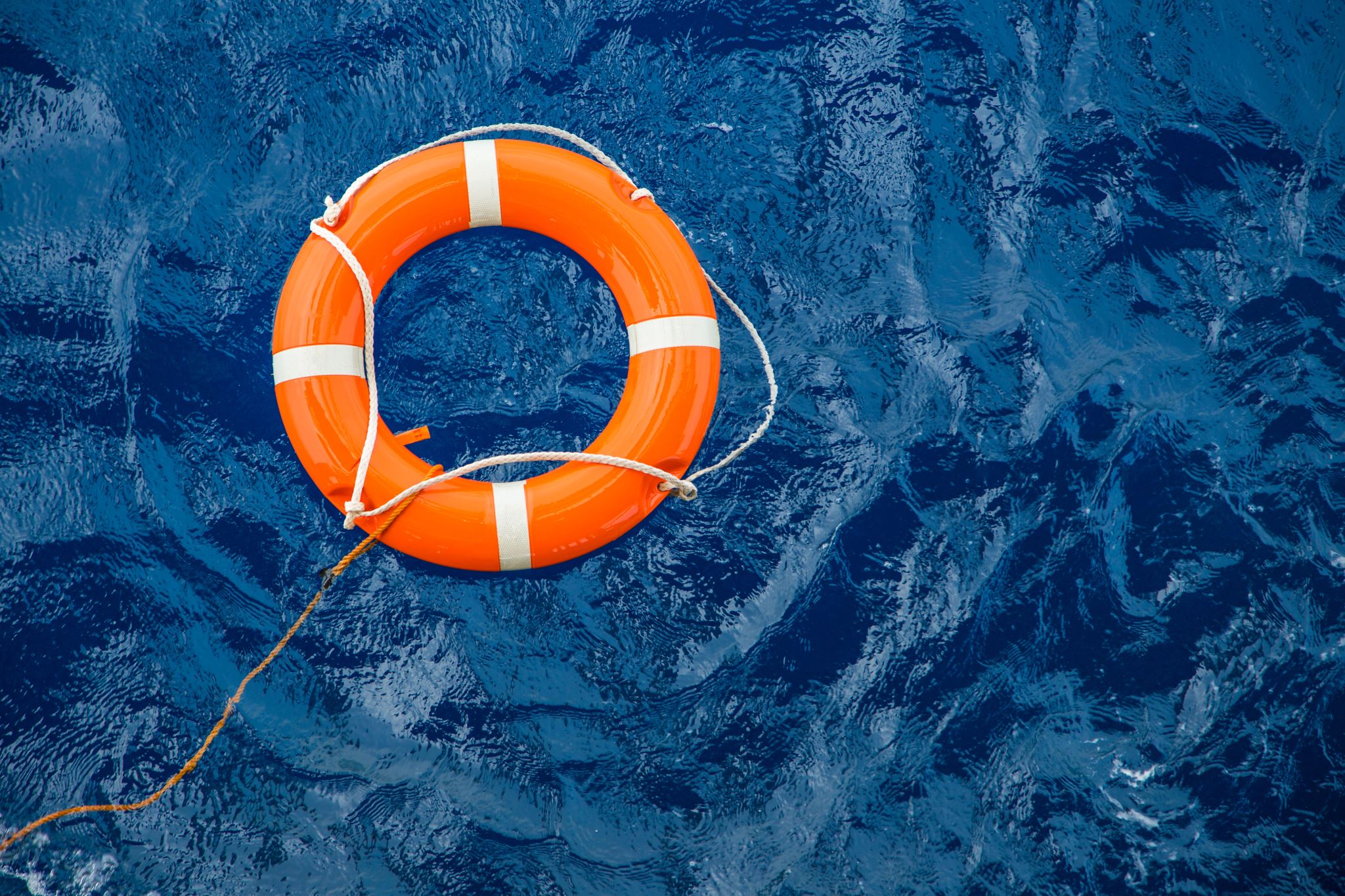 HCBS FINAL RULE
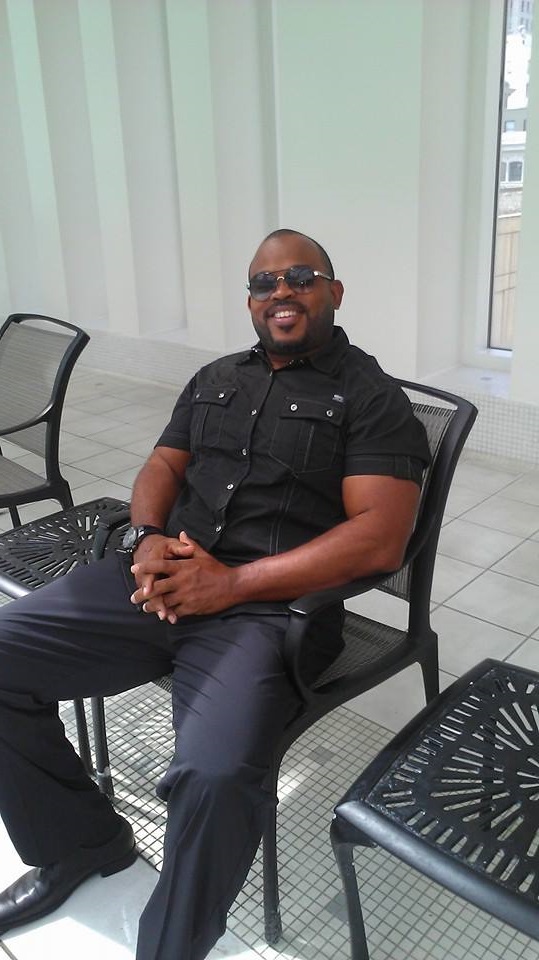 HCBS COMPLIANCE
TUMBOURA HILL  Sr. Community Services Liaison HCBS
(209) 955-3397
Fact Sheet: Home and Community Based Setting Rule
The federal government helps pay for most of the services regional centers provide to individuals with developmental disabilities. In March 2014 new federal rules became effective describing how home and community-based services are provided.
Home and community-based settings are places where individuals with disabilities live and spend their days; for example, licensed community care facilities and other residential settings, work activity programs, and day programs. The new rules explain what these settings should be like.
All services in every state must follow the new rules by March 2023. After March 2023, the federal government will not provide funding for services that do not meet the new rules. Assessing all services and settings and making necessary changes takes time. In order to meet the 2023 deadline the work must begin now.
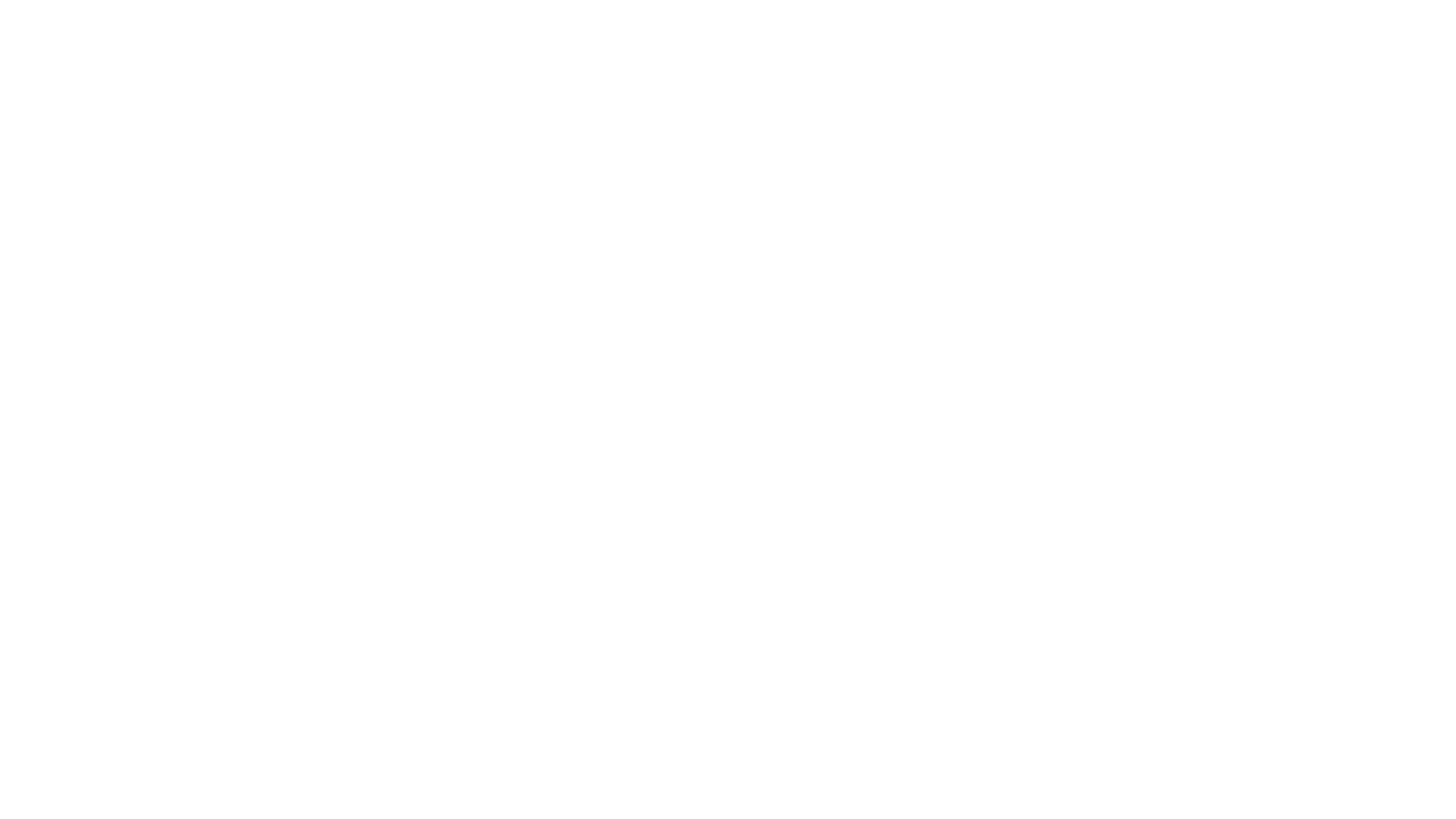 The HCBS Final Rule Applies to: 
Residential and non-residential settings; including certified and licensed homes 
Day programs, and other day-type services 
Employment options and work programs
WHO DOES HCBS FINAL RULE APPLY TO?
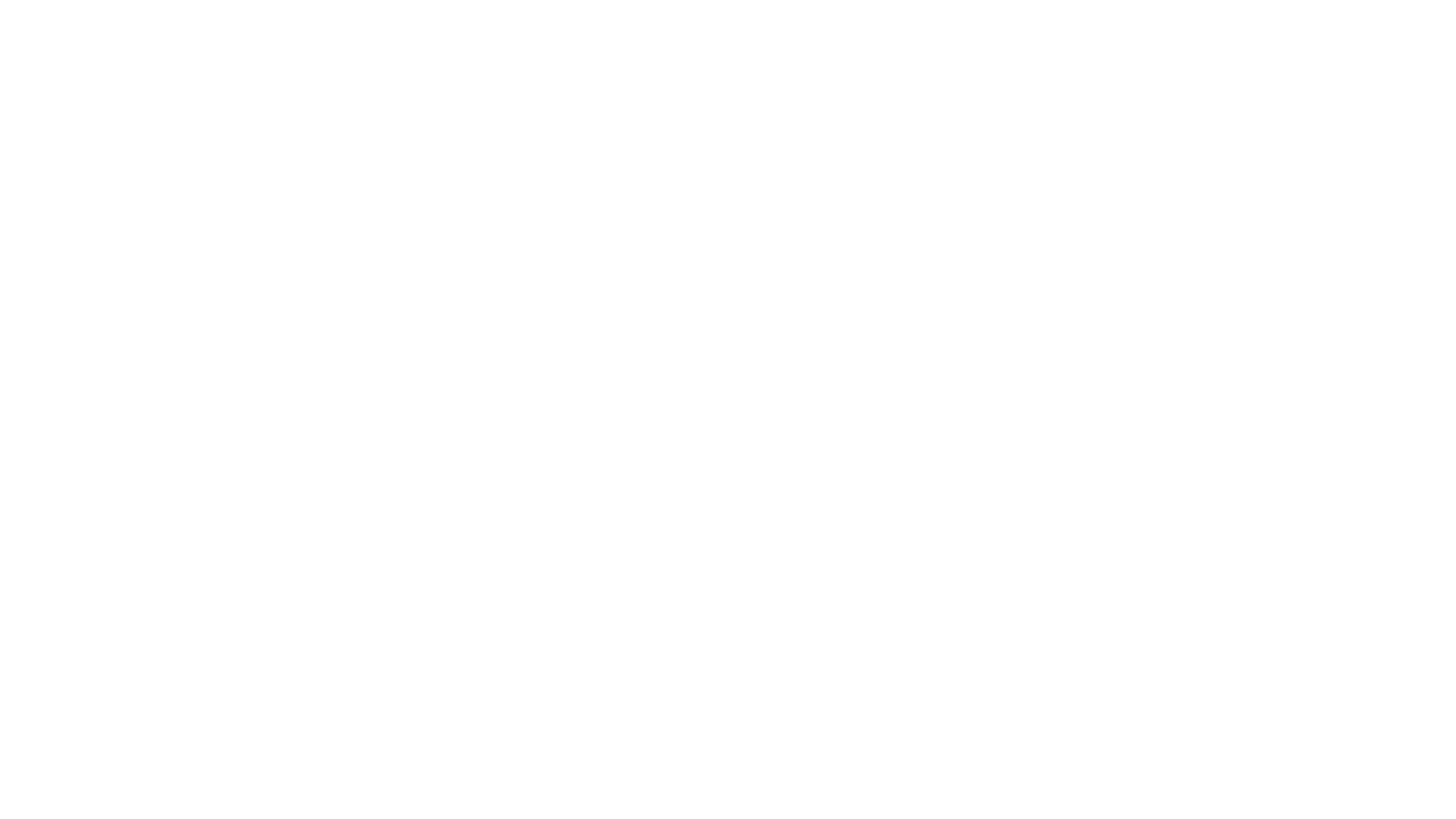 To enhance the quality of services provided by: 
 Maximizing opportunities and choices for individuals 
Promoting community integration by making sure individuals have full access to the community 
Making sure individuals have the opportunity to work and spend time with other people in their community who do not have disabilities 
Ensuring individual preferences are supported and rights are protected 
 Establishing person-centered service planning requirements, which includes a process driven and directed by the individual to identify needed services and supports
What is the Goal of the HCBS Final Rule?
All Settings 
The Final Rule requires that an individual receiving services can: 
Spend time in, and be a part of, the community 
Work alongside people who do not have disabilities 
Have choices regarding services and supports, and who provides them 
Have control of their schedule and activities
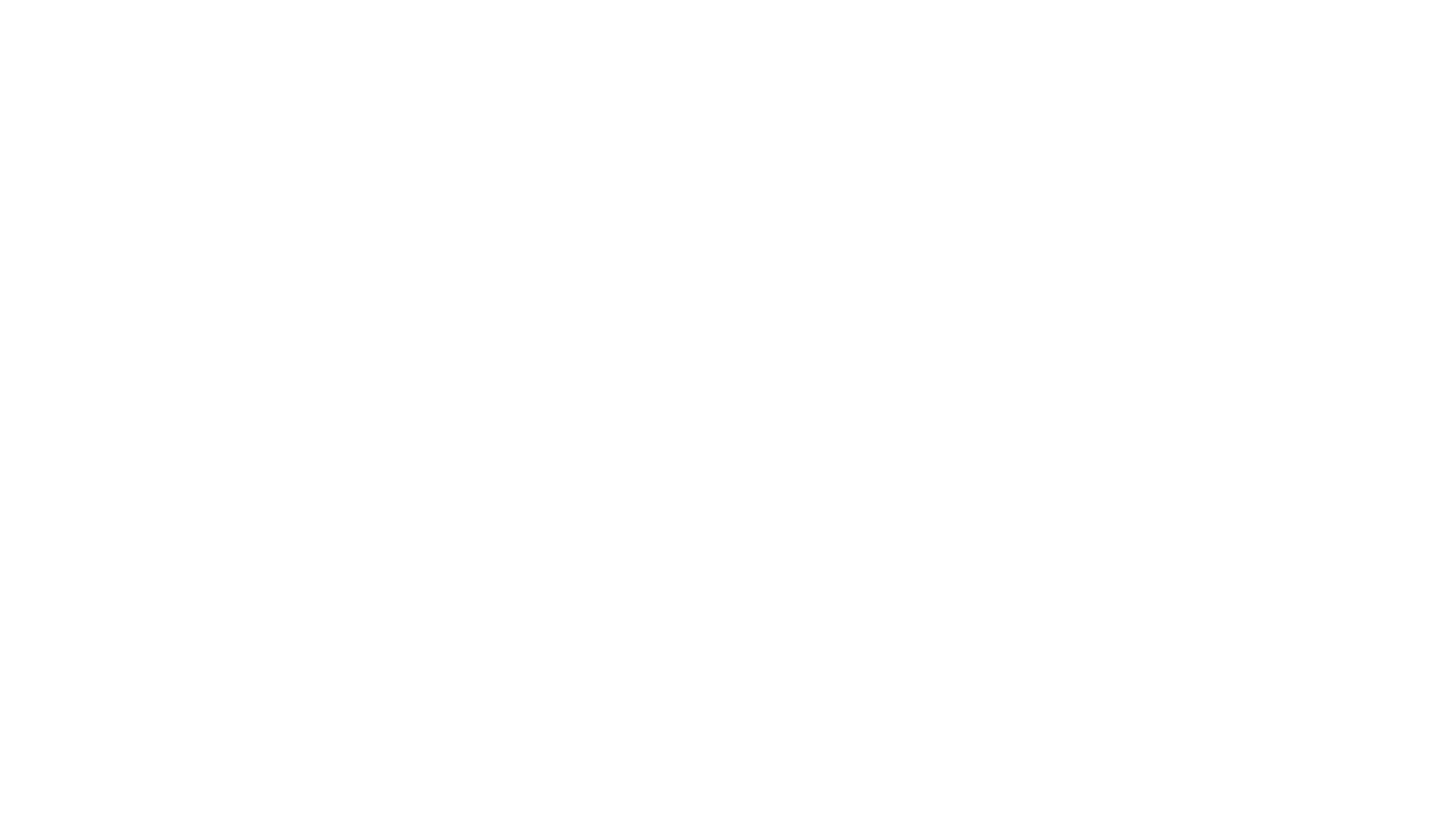 HCBS Settings
If you are a service provider who provides services to multiple consumers in the same location, we have to make sure these services do not isolate individuals from the community. 
The Final Rule says that settings must be integrated and support full access to the community.
 As a provider, you may need to modify where and how your service is delivered to meet the HCBS Final Rule. 
Policies and program designs may need to be changed and training to your staff may be necessary to assure their understanding of the new expectations.
How will your service as a provider change?
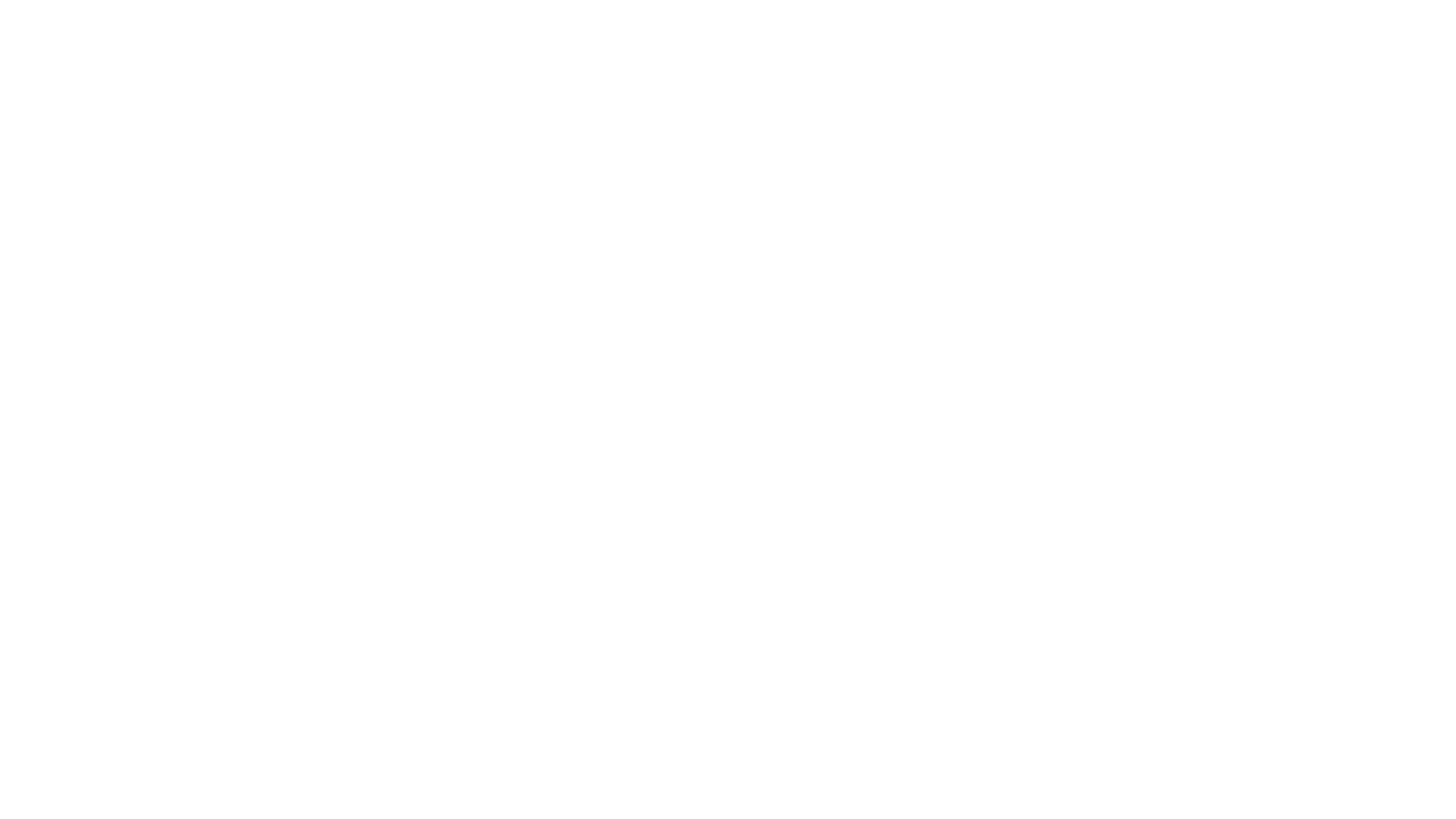 The setting  IS integrated and supports full access of individuals receiving Medicaid HCBS to the greater community to the same degree of access as individuals not receiving Medicaid HCBS.
HCBS SETTING RULE #1
The setting IS selected by the individual from among setting options including non-disability-specific settings and an option for a private unit in a residential setting.
HCBS SETTING RULE #2
HCBS SETTING RULE #3
The Setting ensures an individual's rights of privacy, dignity and respect, as well as freedom from coercion and restraint.
The Setting optimizes, but does not regiment, individual initiative, autonomy, and independence in making life choices, including but not limited to: daily activities, physical environment, and with whom to interact.
HCBS SETTING RULE #4
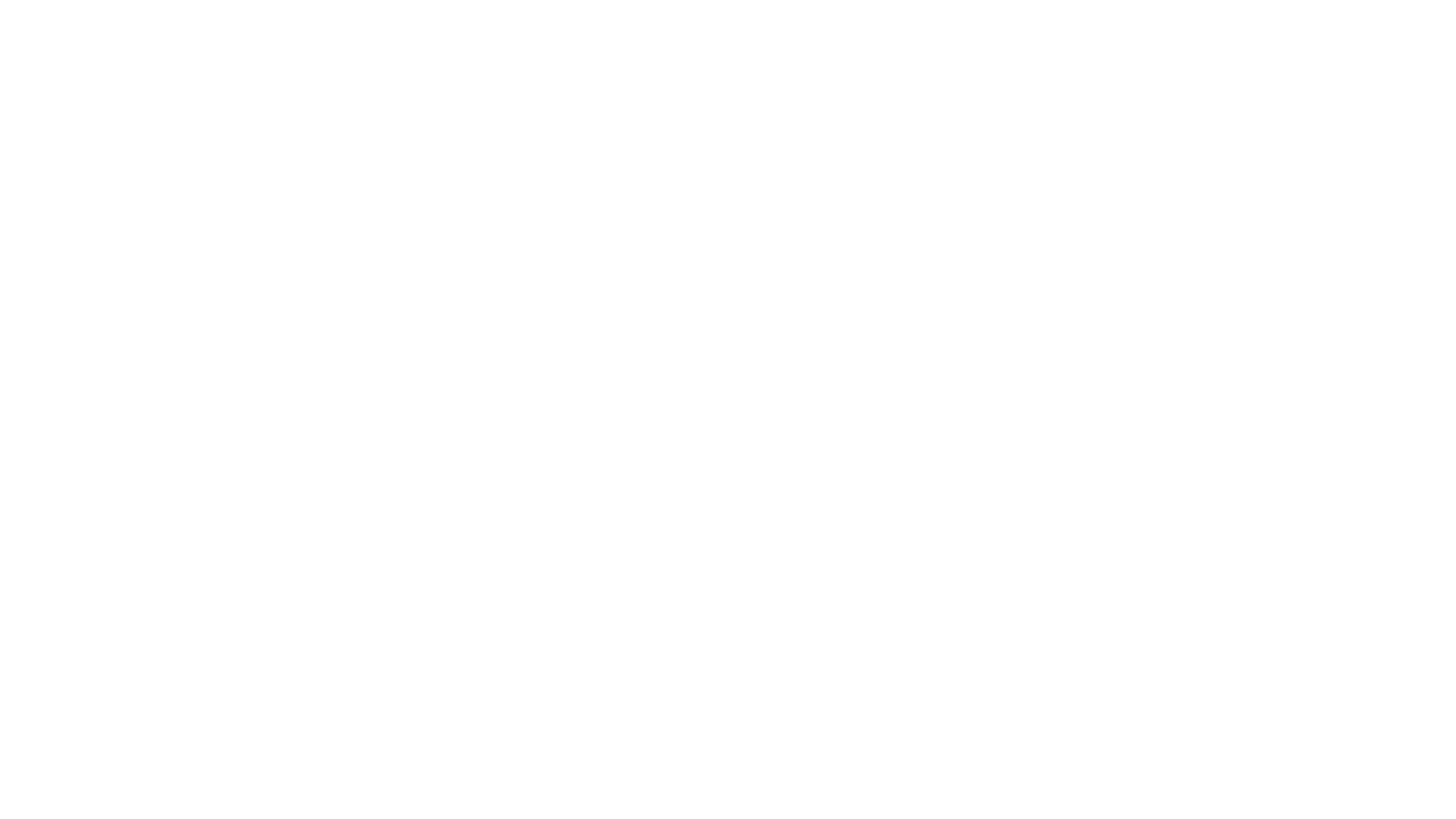 The Setting Facilitates individual choice regarding services and supports, and who provides them.
HCBS SETTING RULE #5
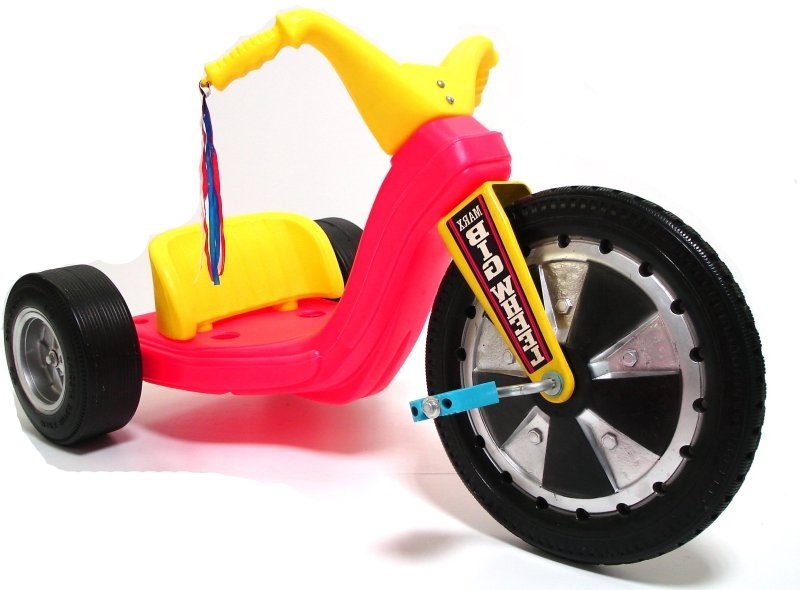 HOW DO WE GET THERE?
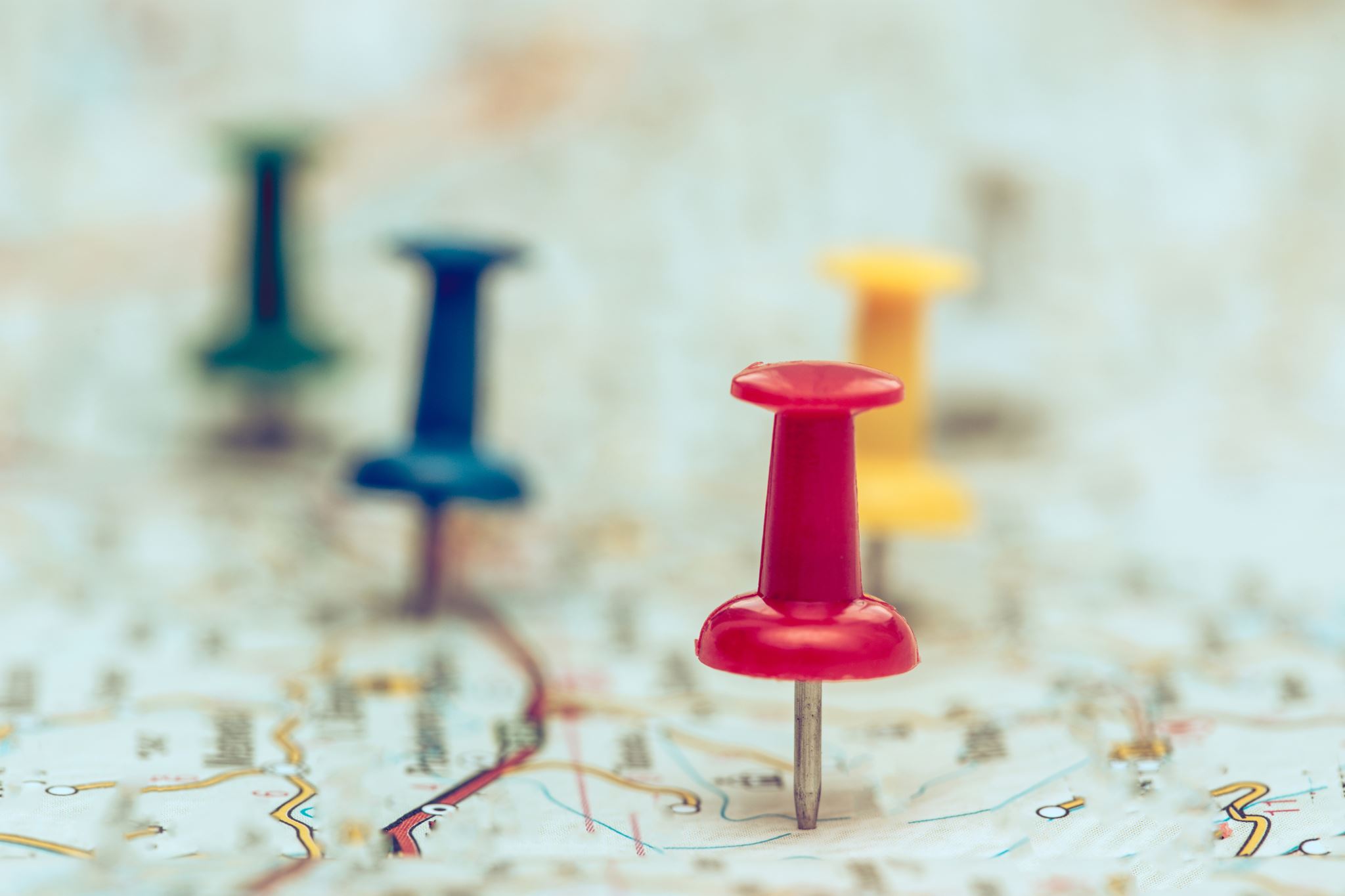 VMRC’S ROADMAP
Identify ongoing resources 

Interpret Requirements as they arise and formulate plans for implementation.

Person Centered Planning
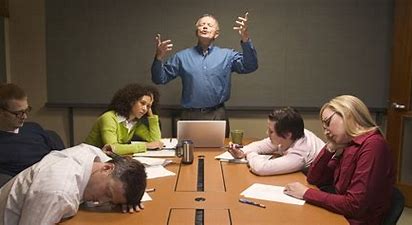 Provide opportunities to identify barriers and concentrate our focus.

Offers a space to filter information and create takeaways.
ROUNDTABLE DISCUSSIONS
Educate Yourself and stay plugged in!!!